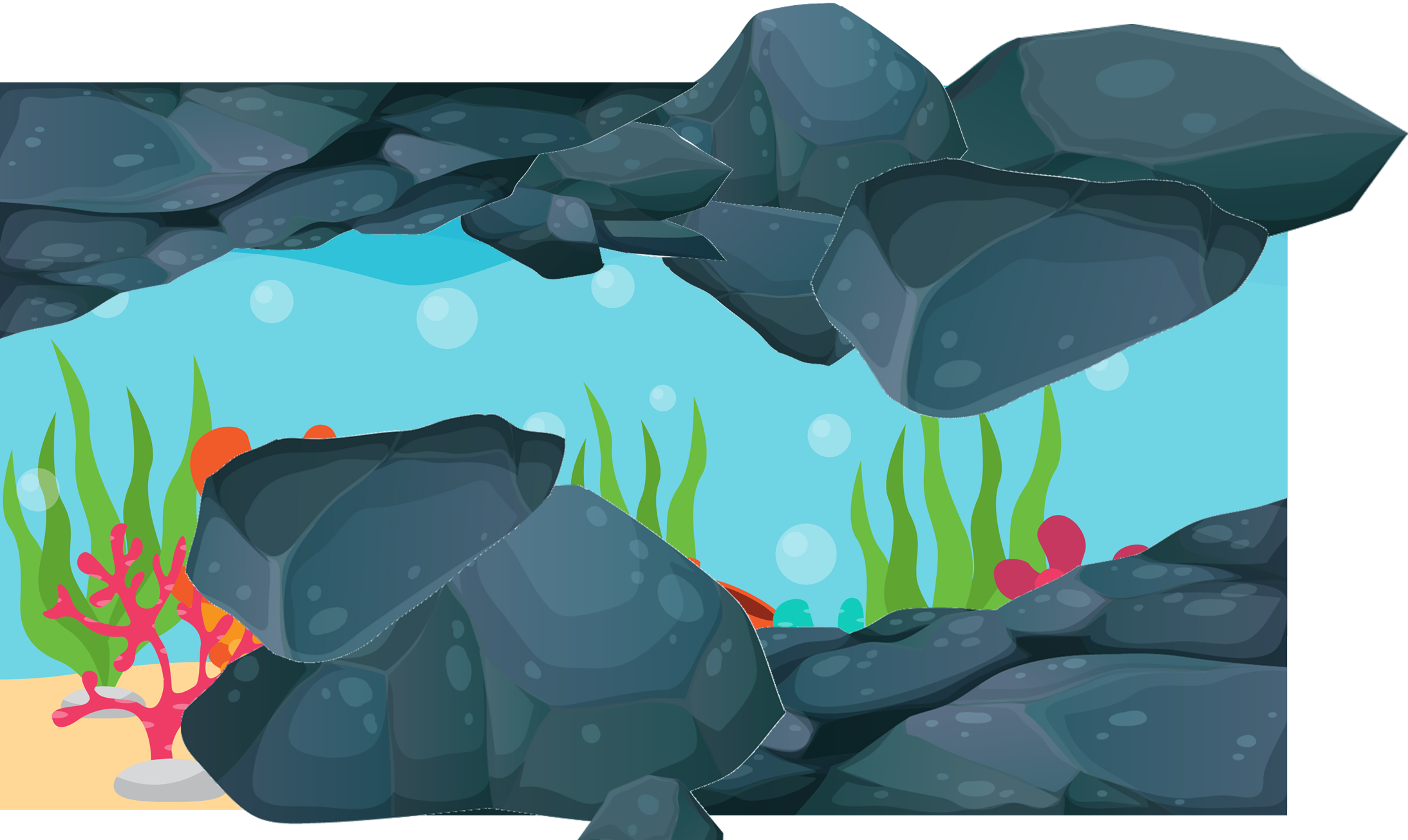 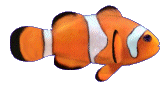 FINdING NEMO
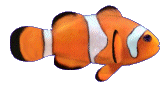 By: NK PowerSkills
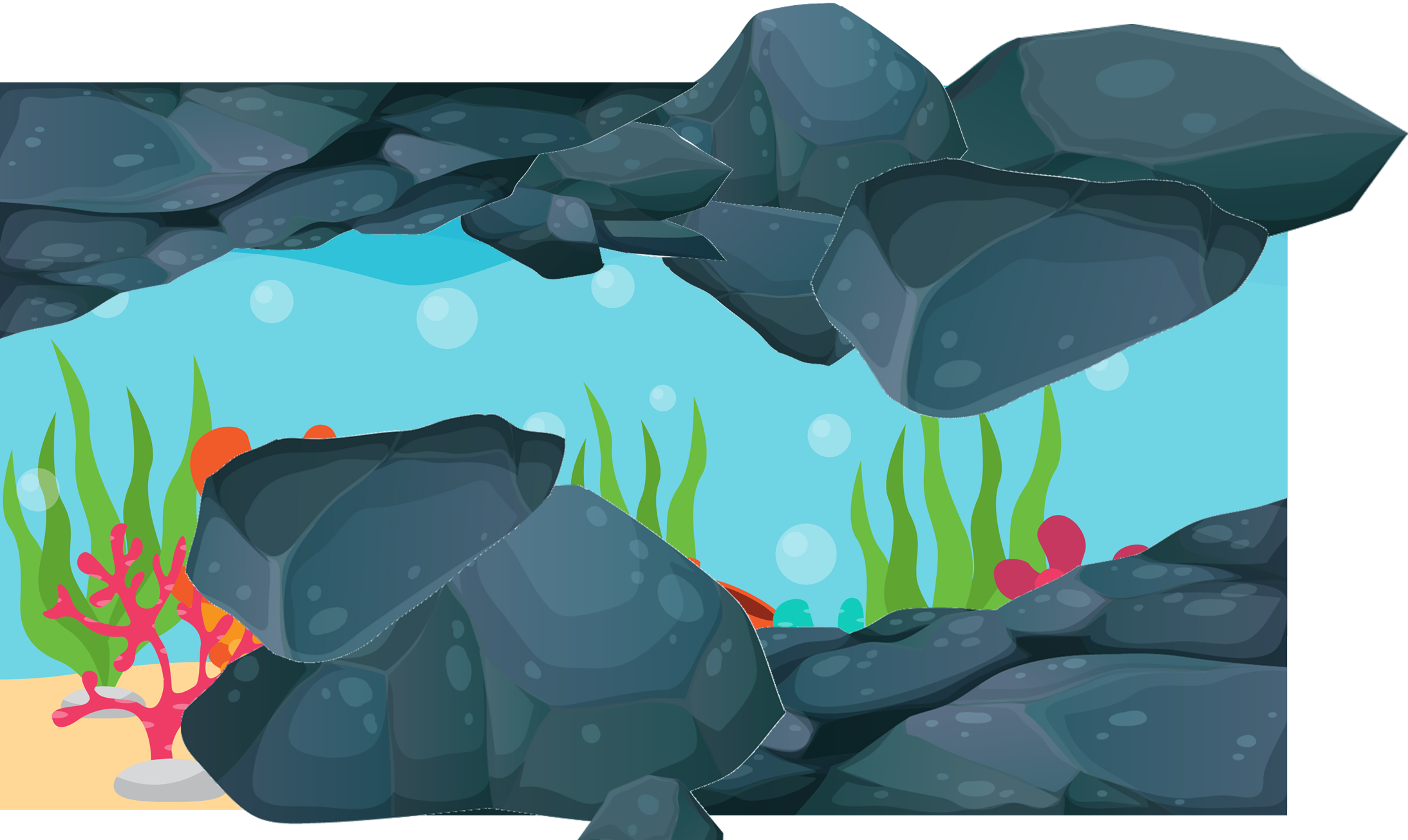 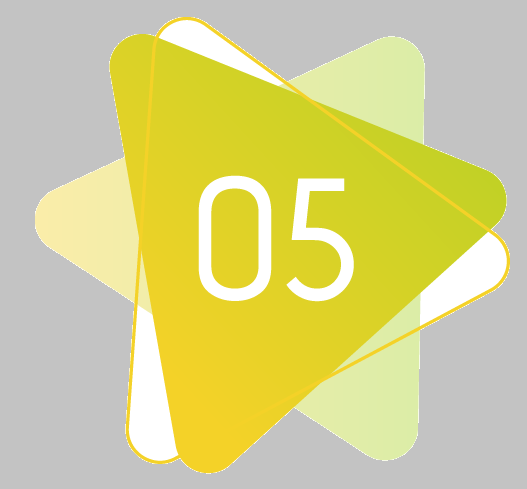 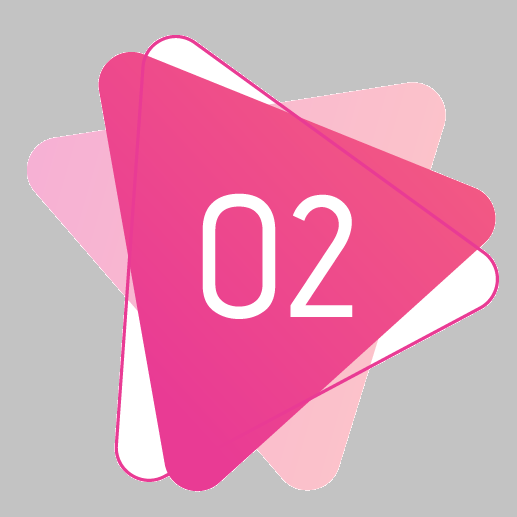 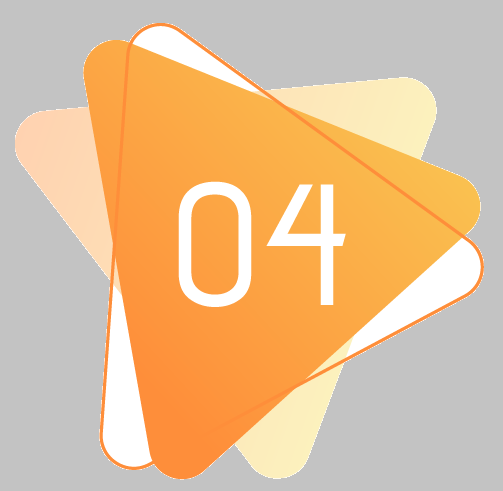 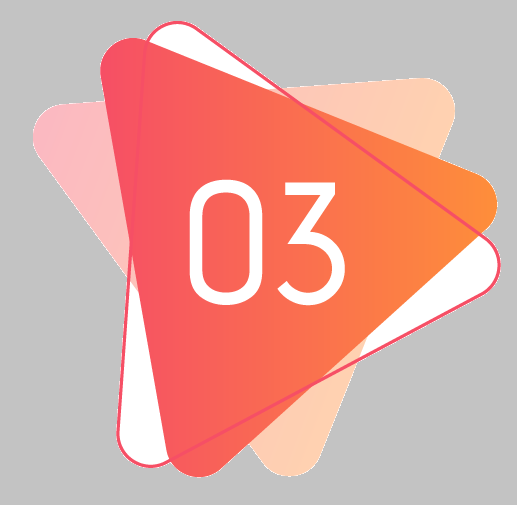 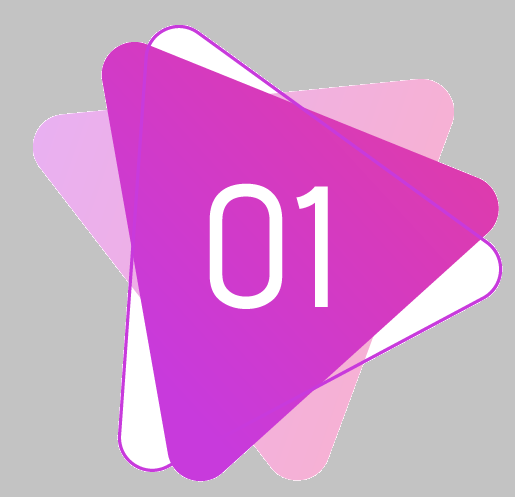 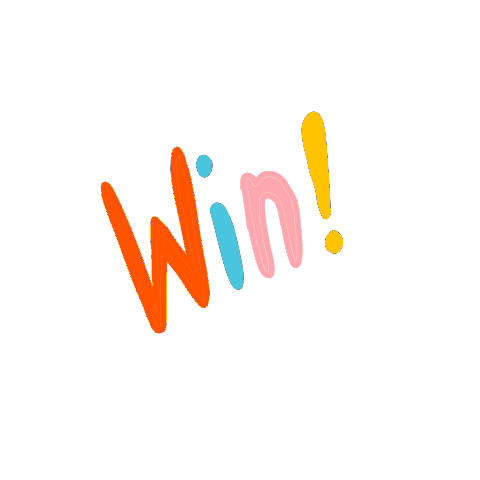 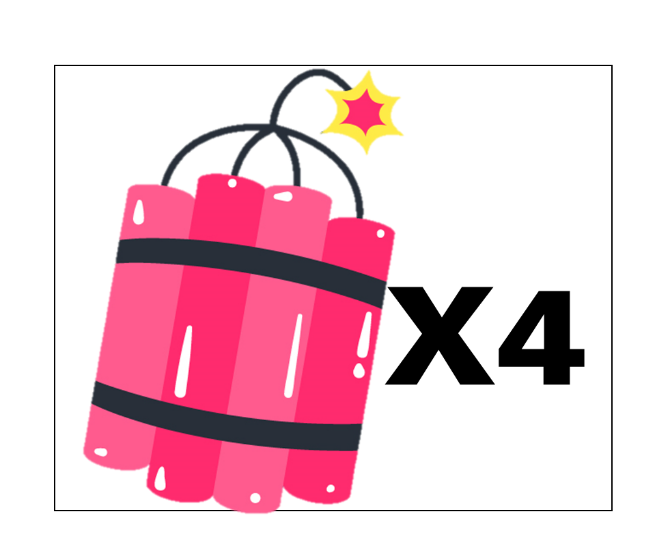 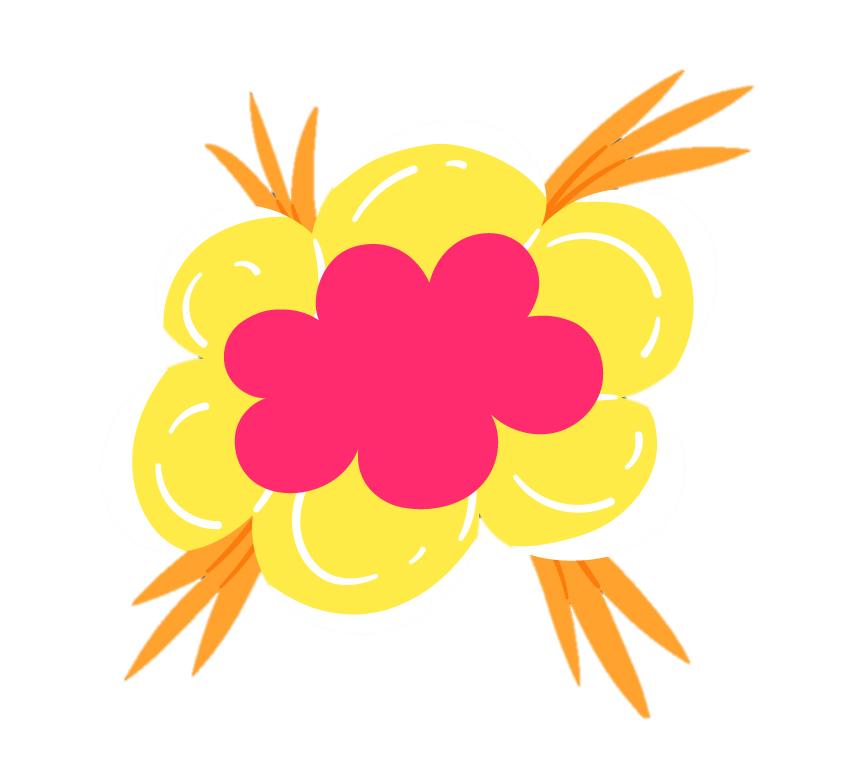 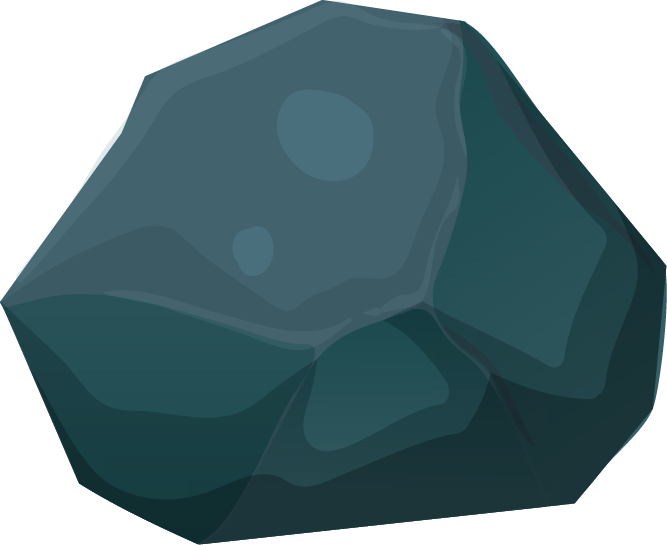 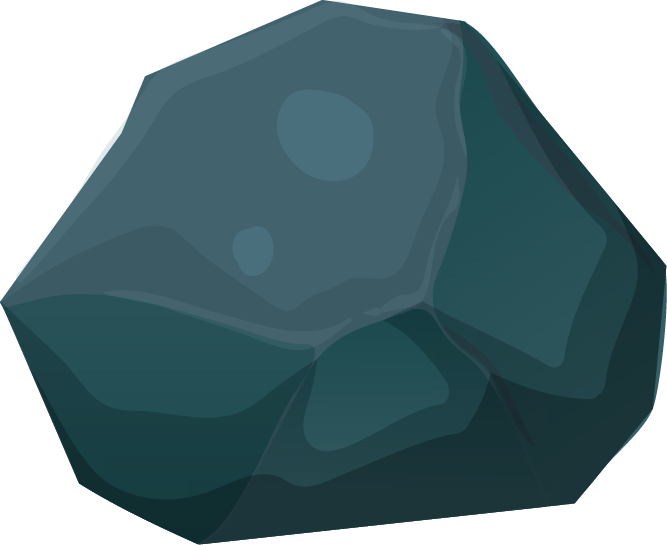 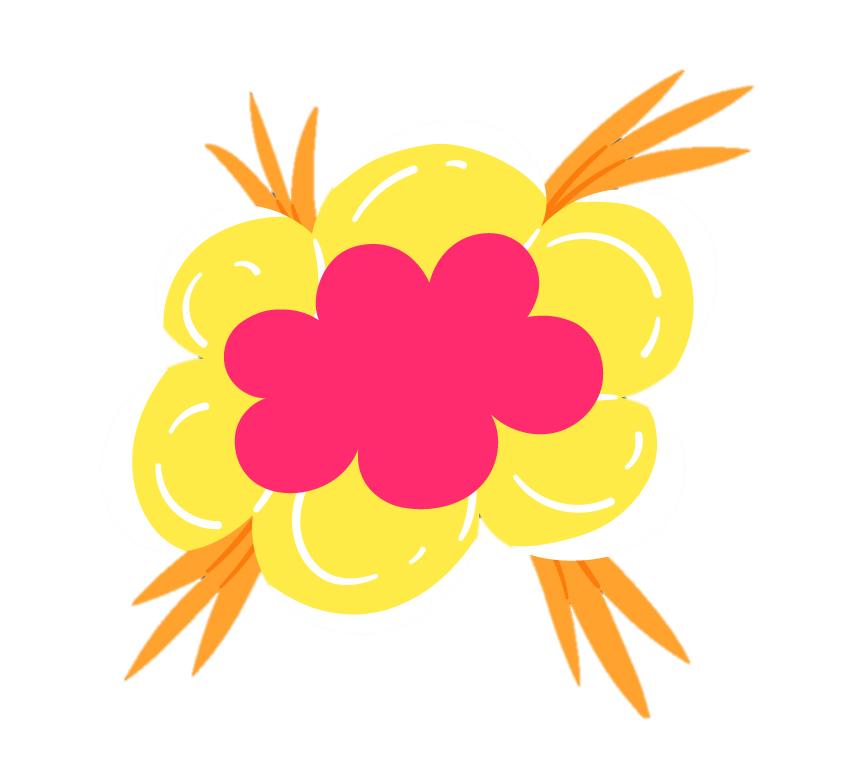 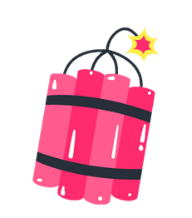 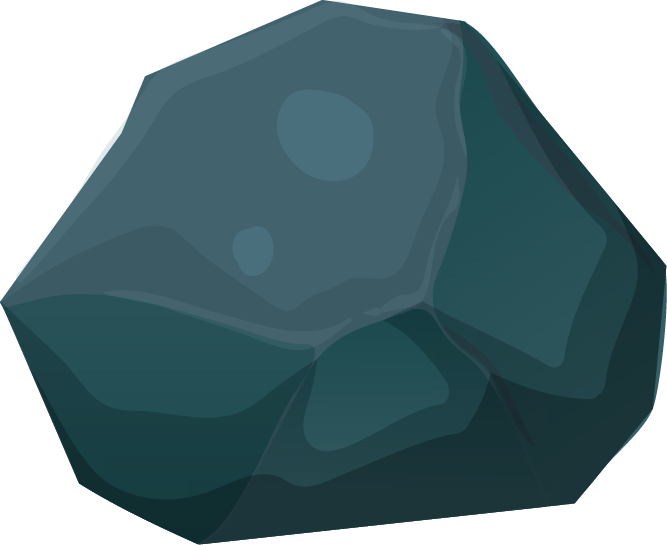 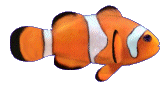 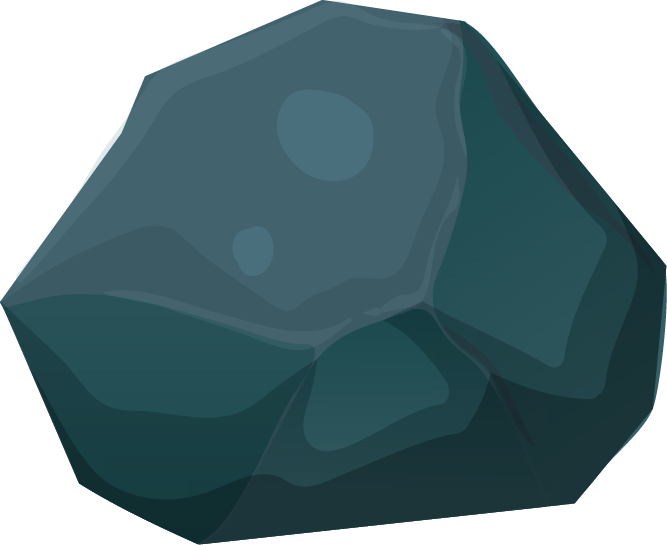 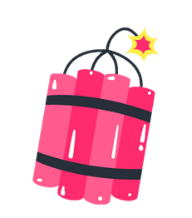 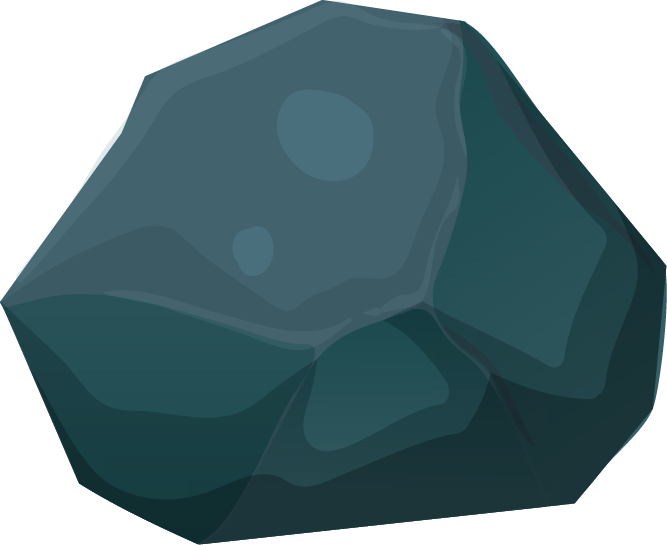 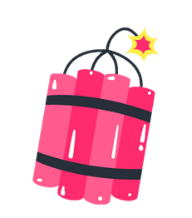 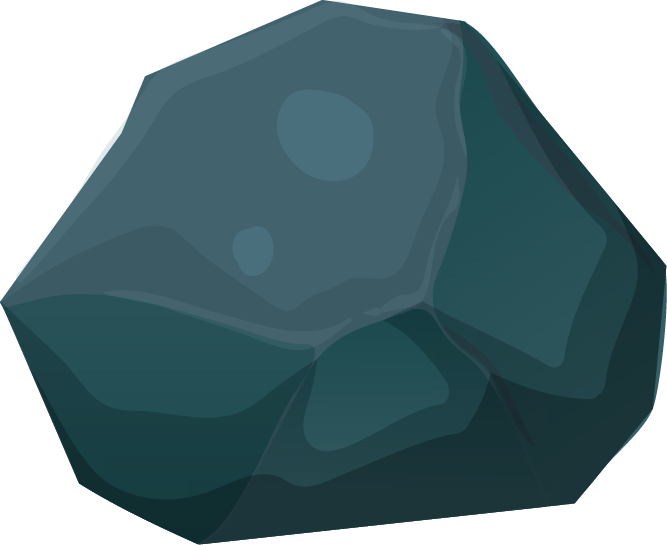 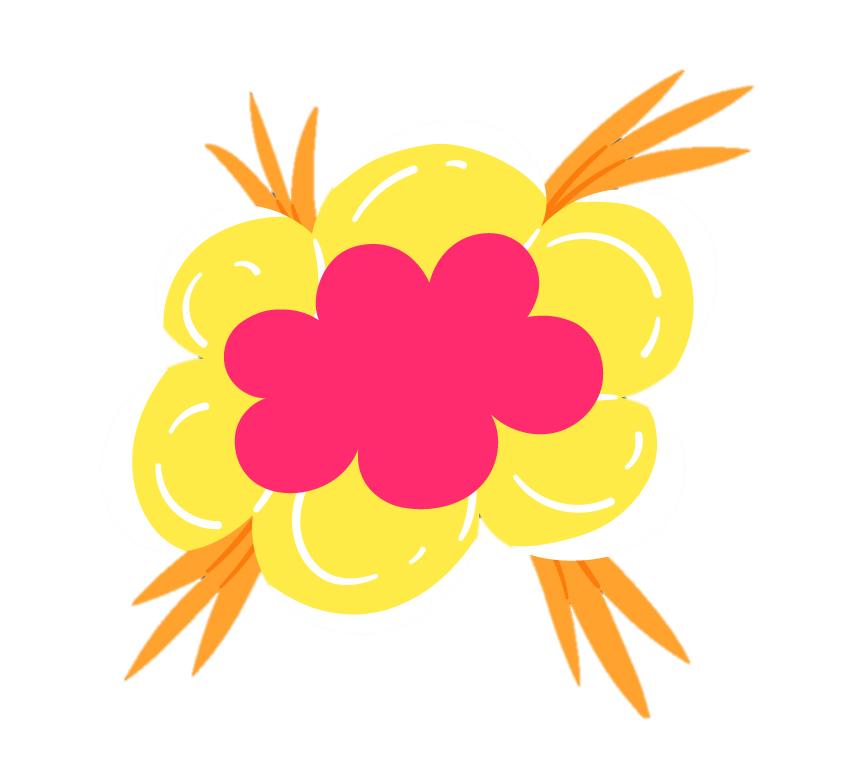 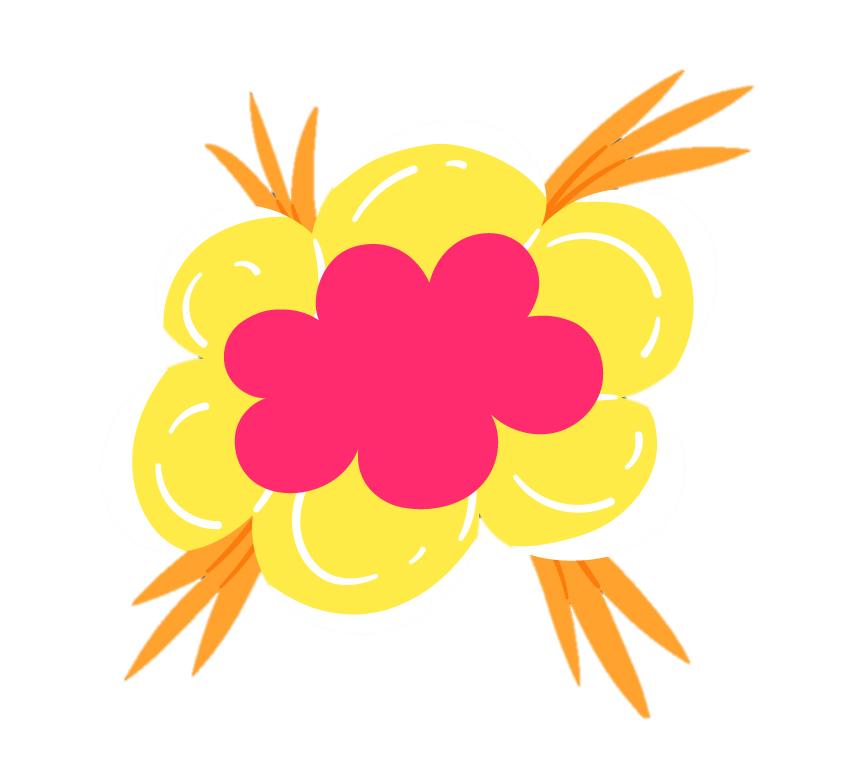 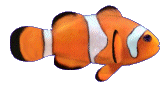 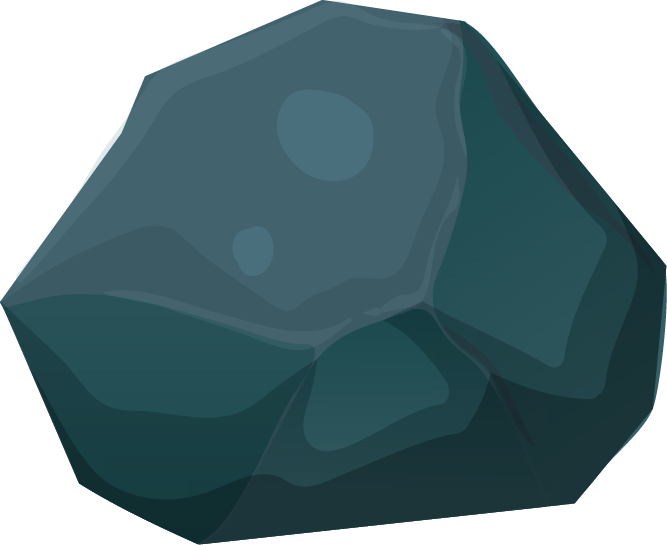 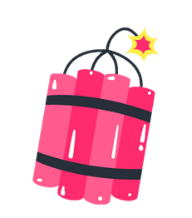 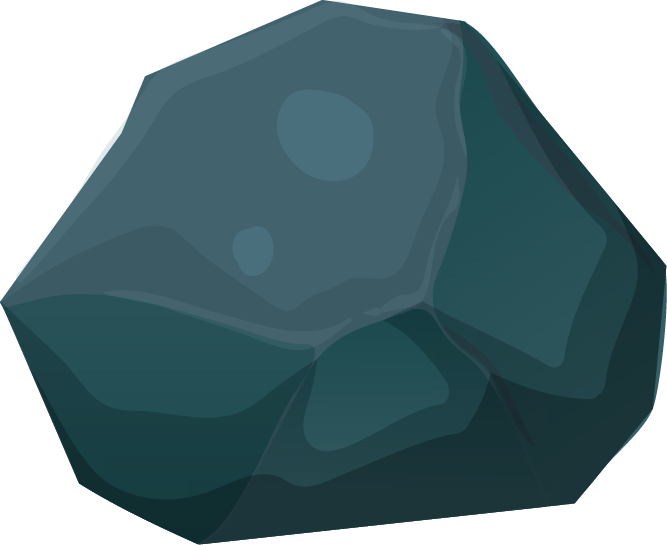 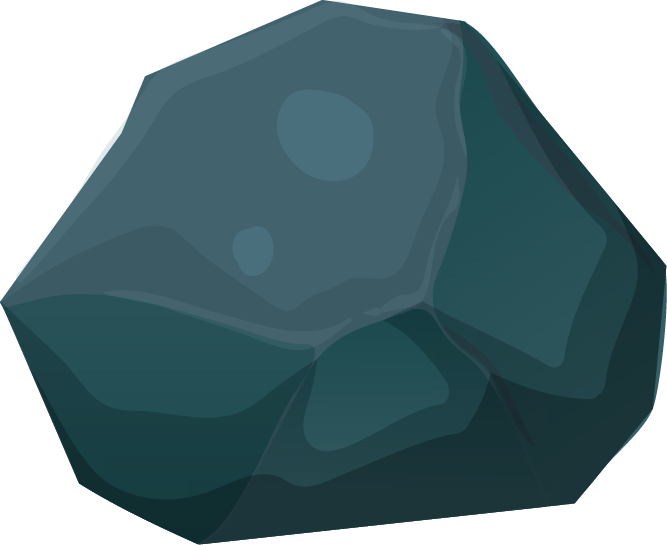 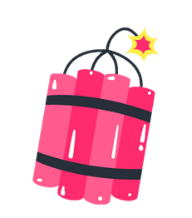 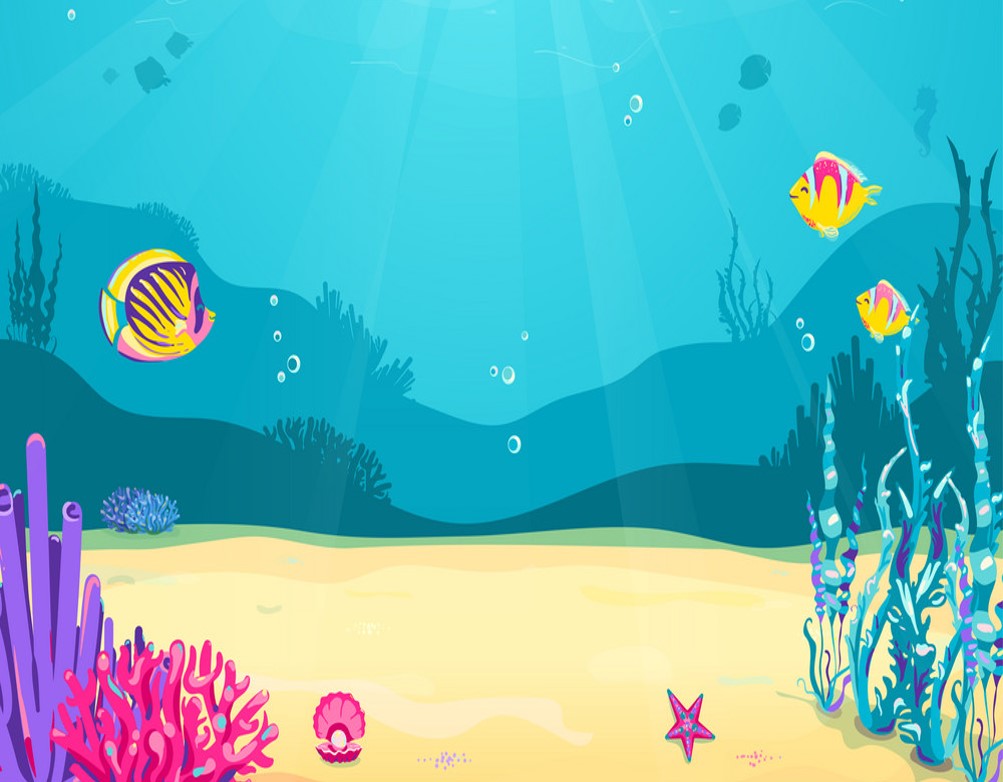 CÂU HỎI:
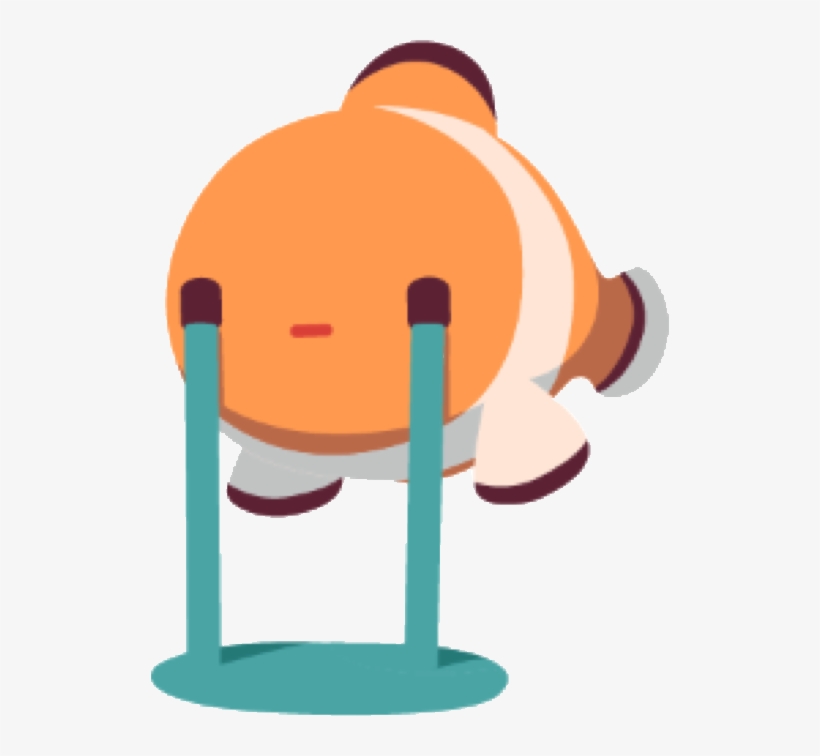 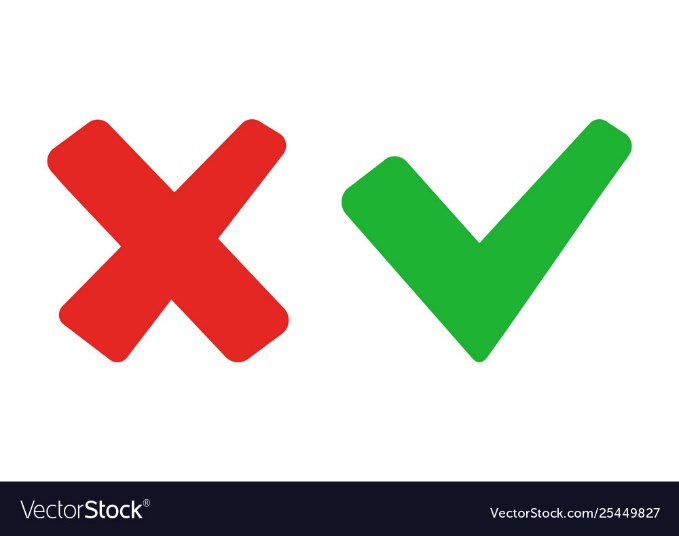 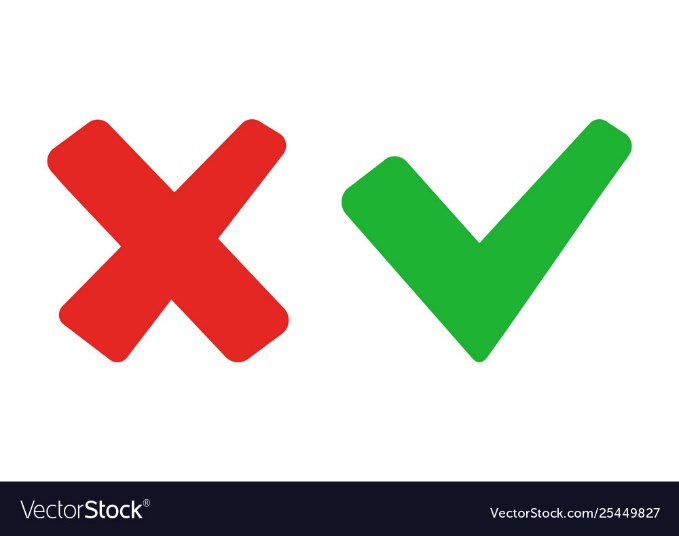 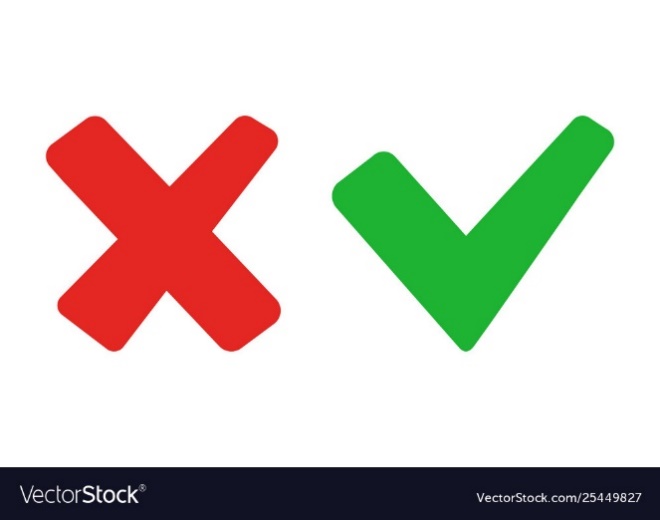 ĐÚNG
SAI
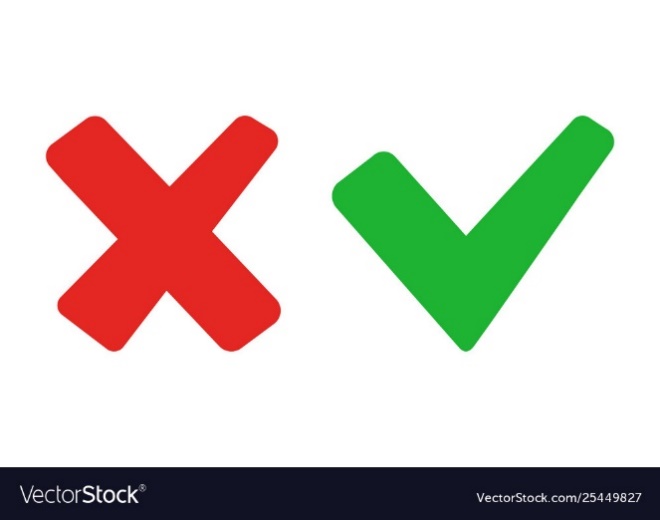 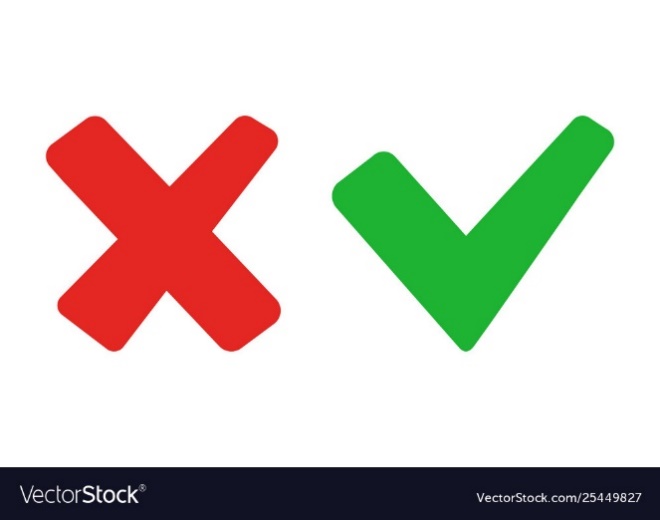 SAI
SAI
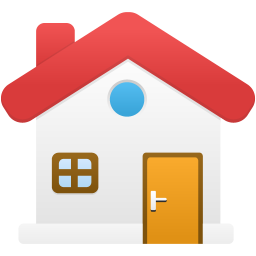 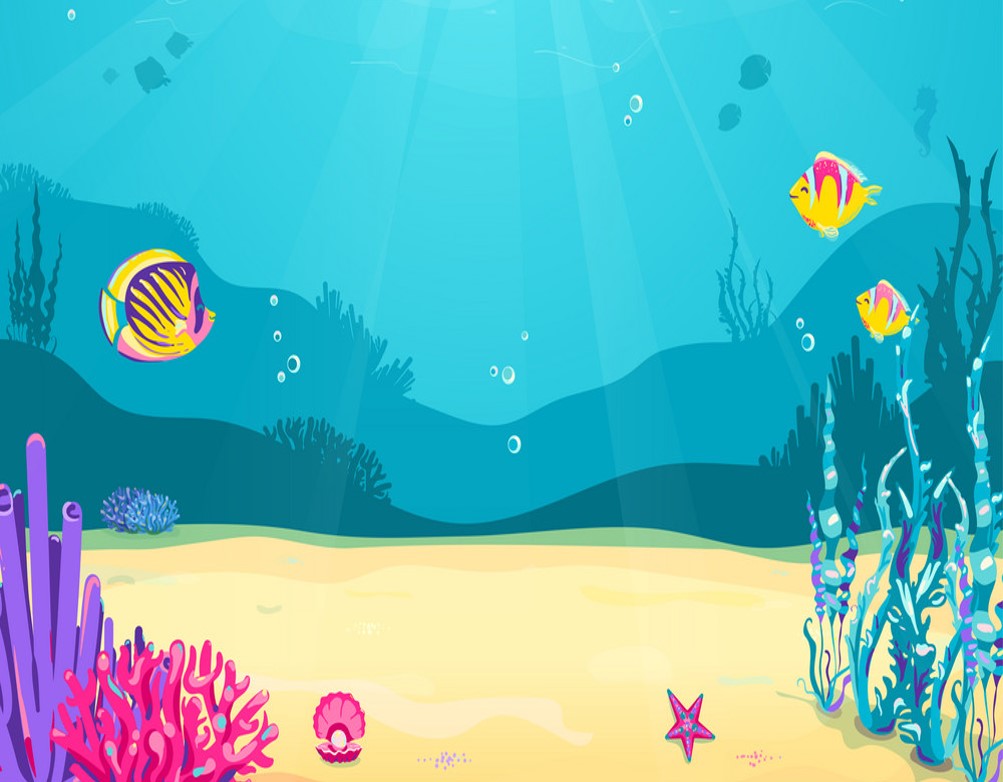 CÂU HỎI:
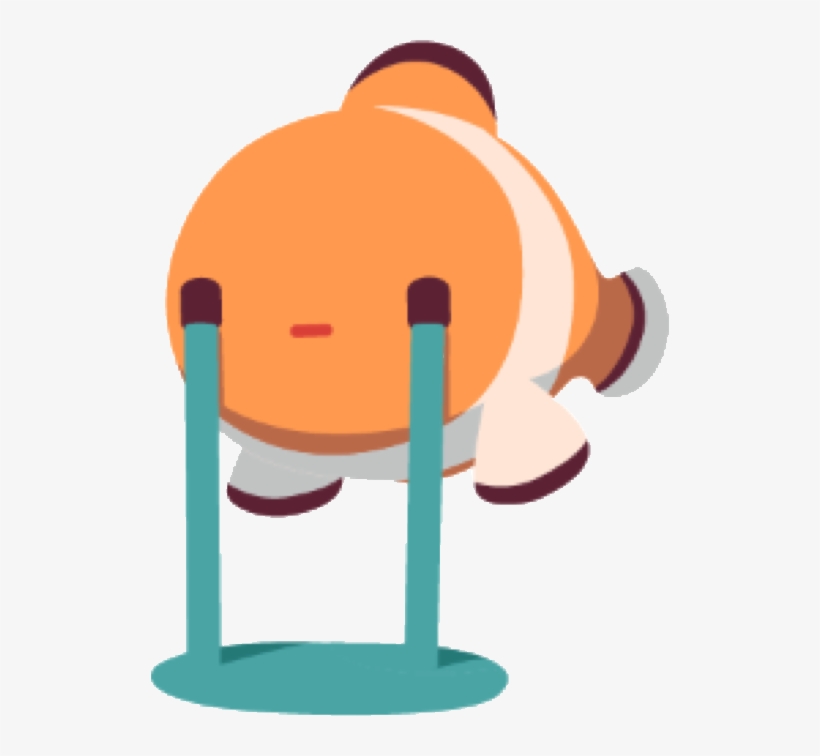 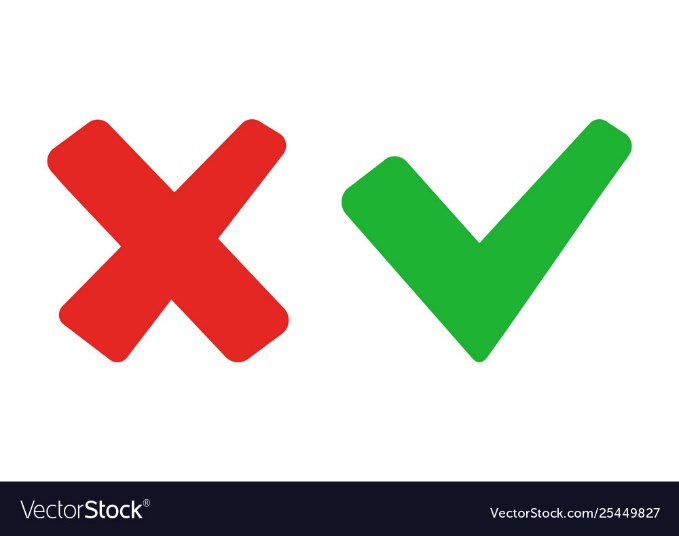 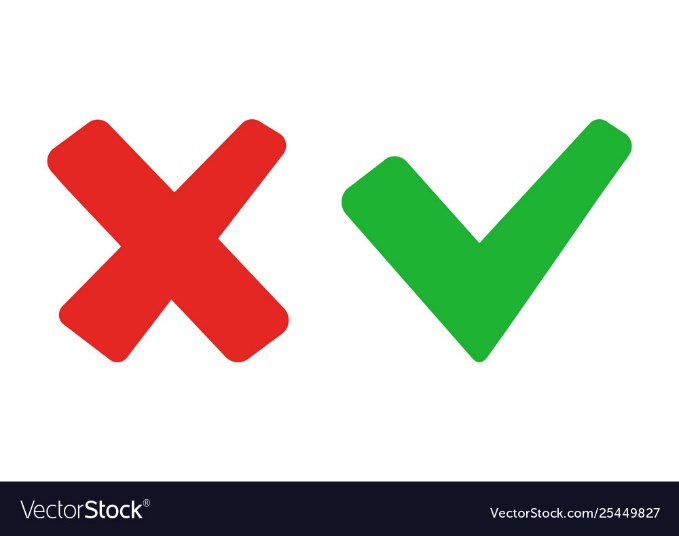 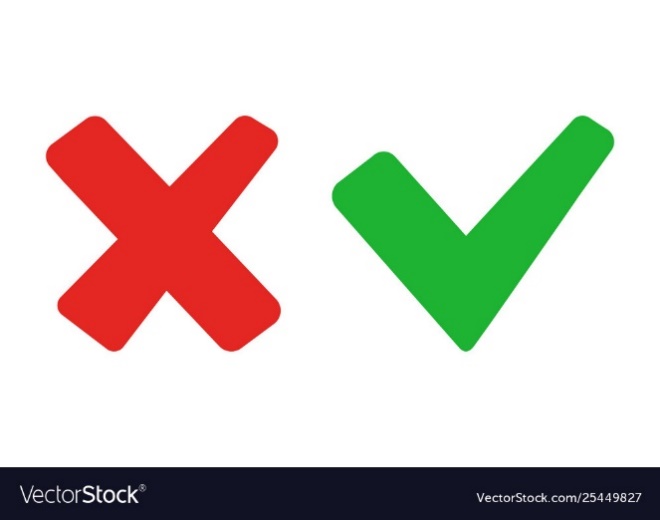 ĐÚNG
SAI
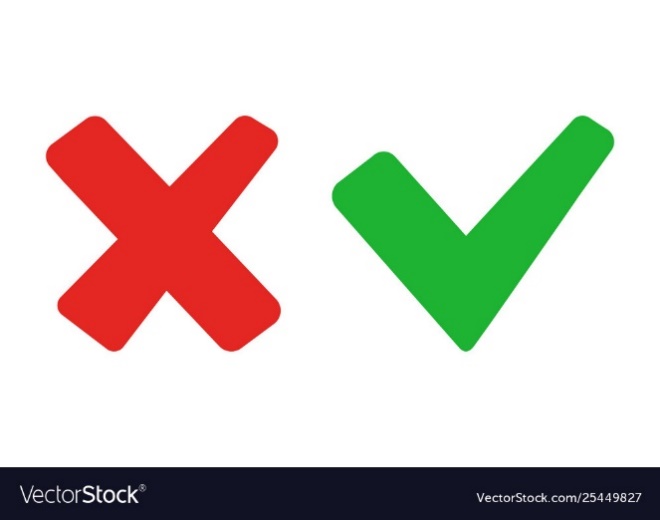 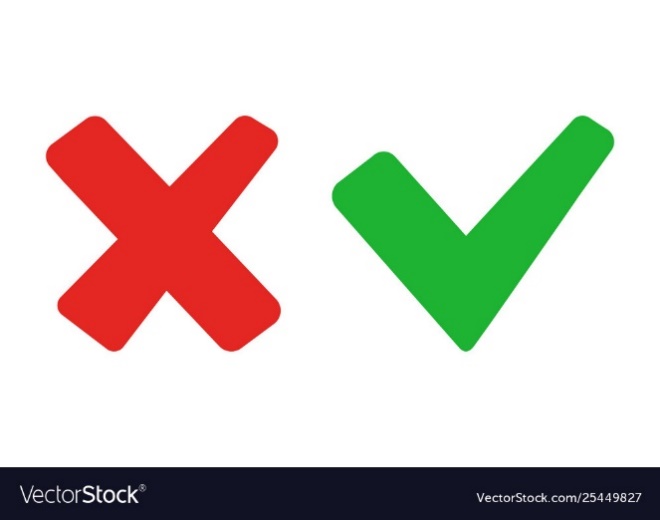 SAI
SAI
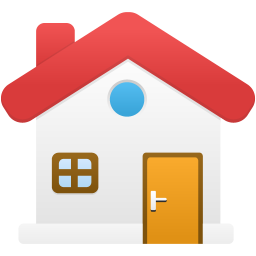 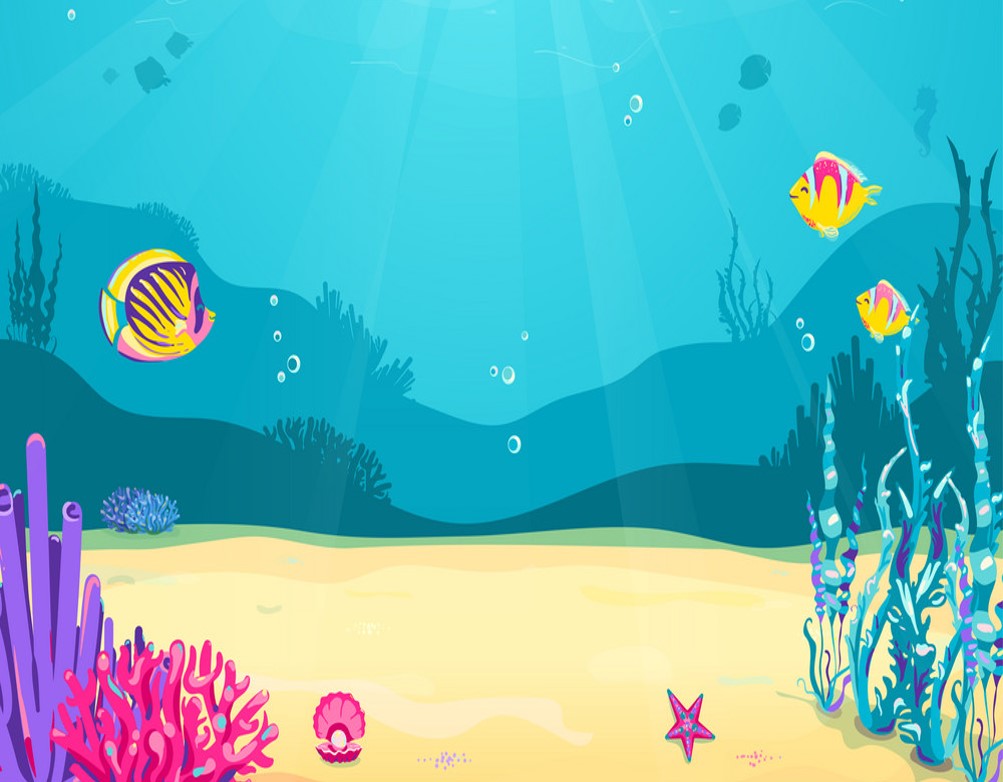 CÂU HỎI:
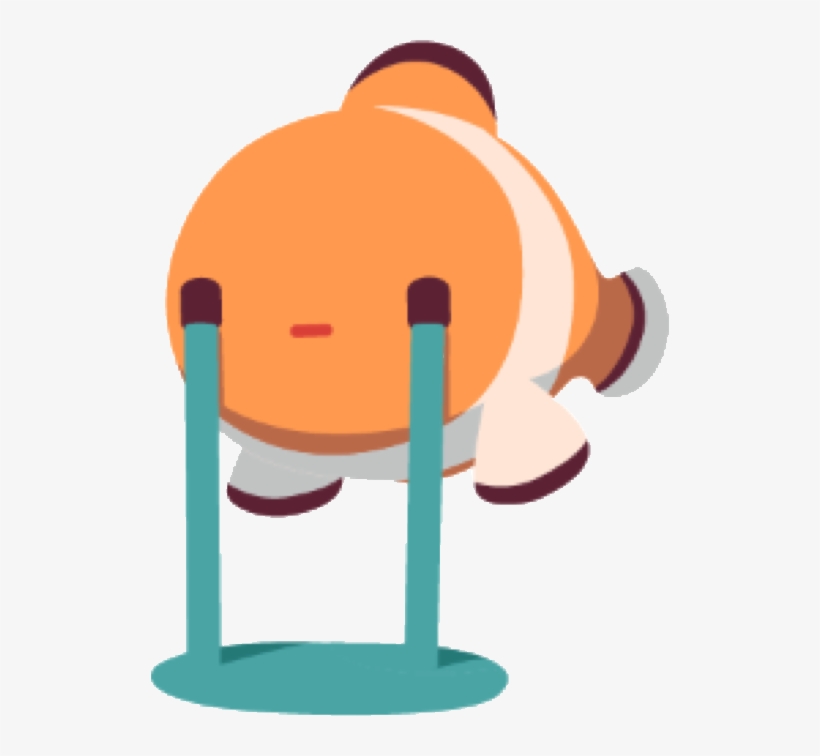 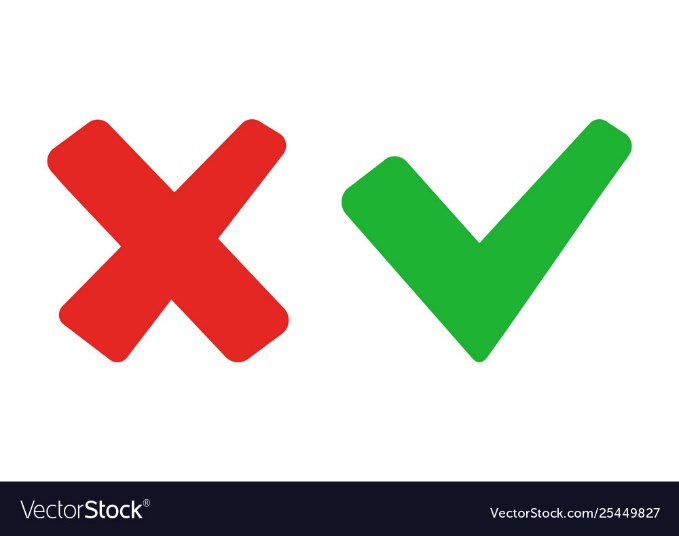 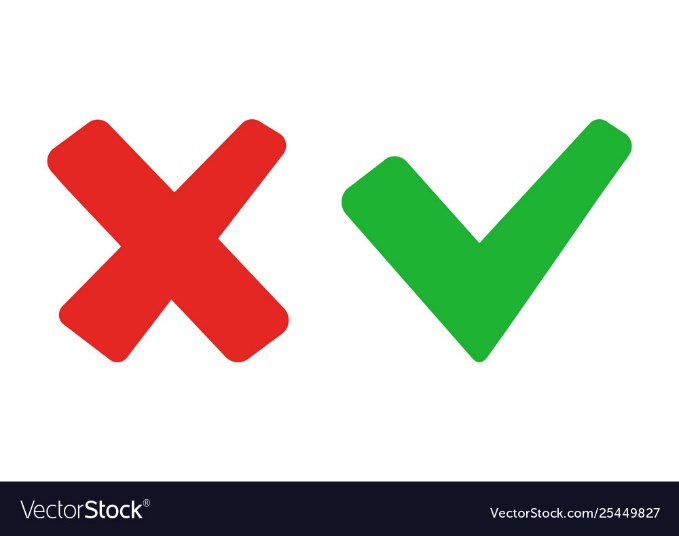 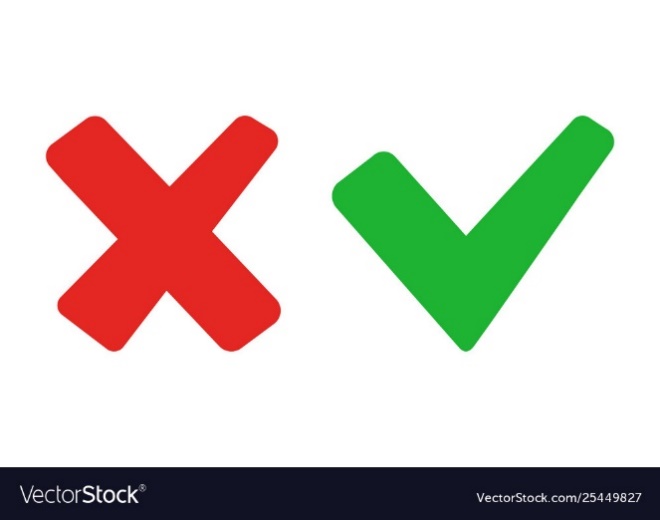 ĐÚNG
SAI
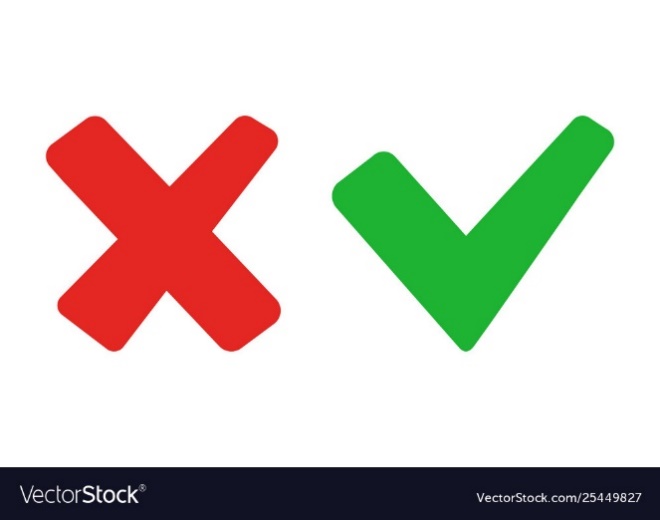 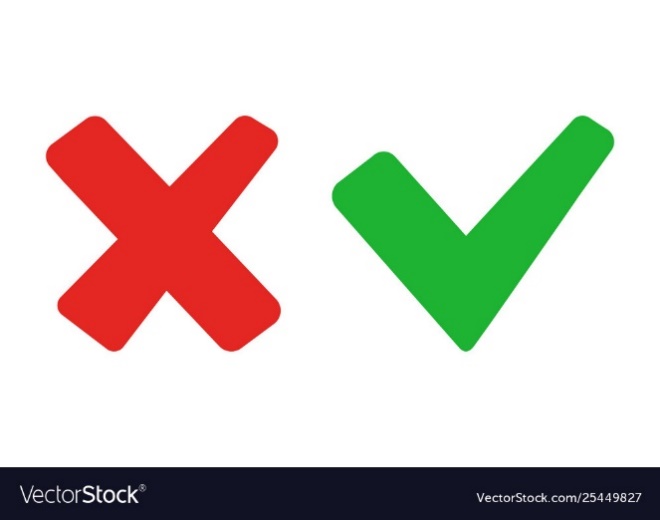 SAI
SAI
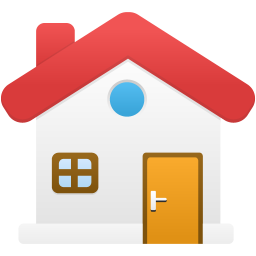 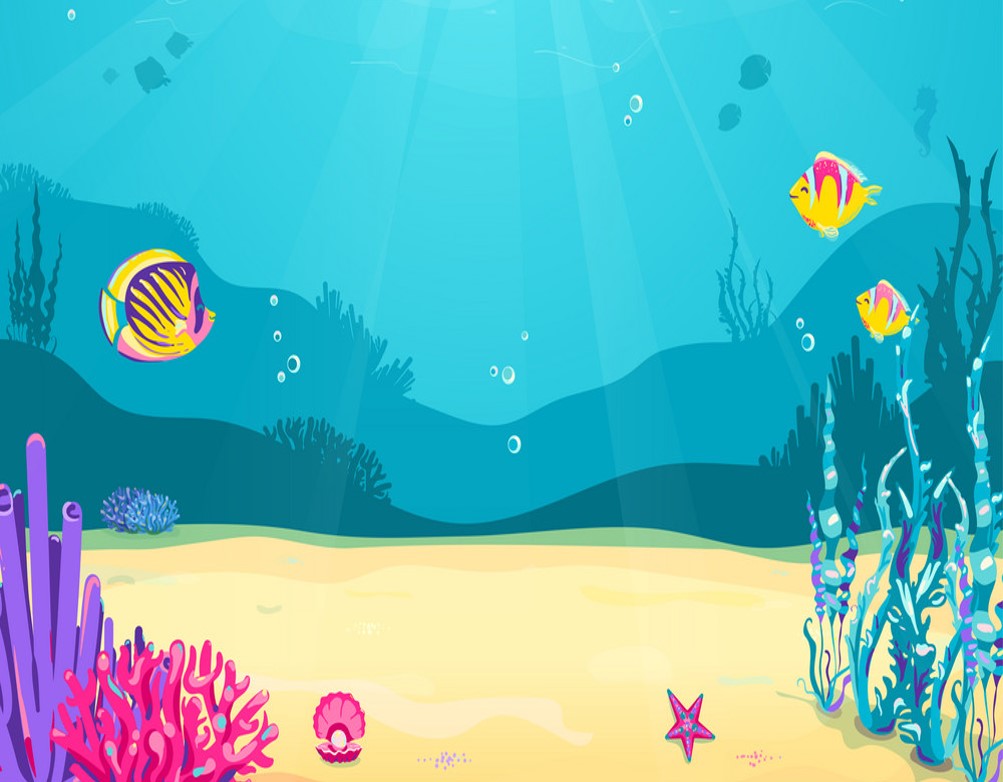 CÂU HỎI:
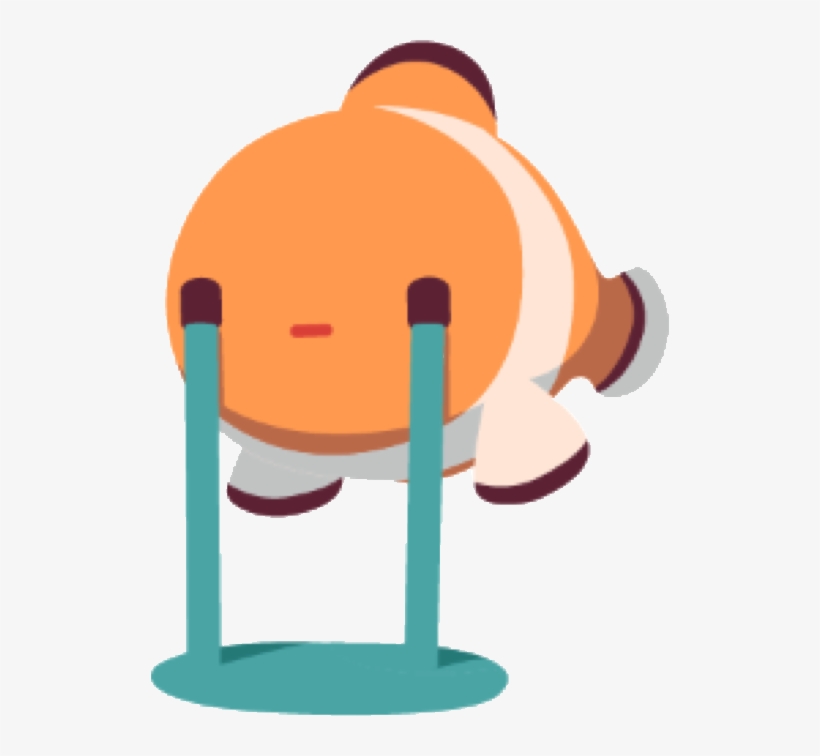 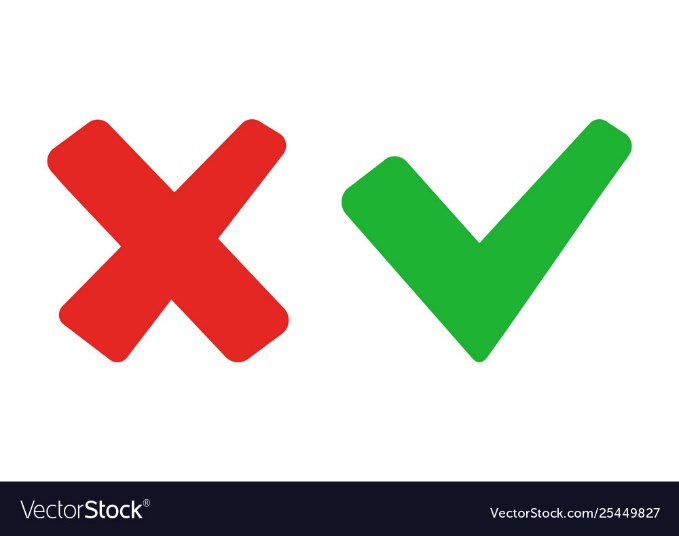 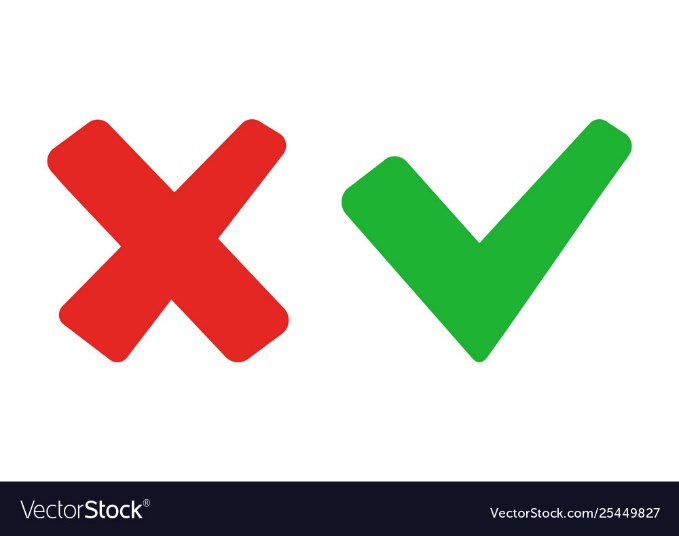 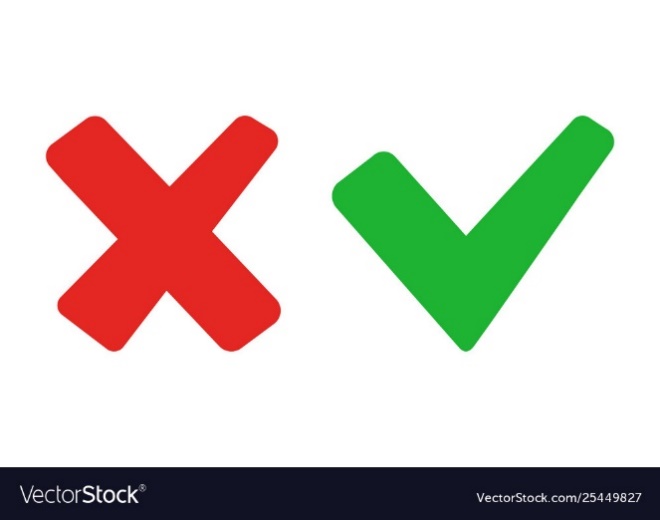 ĐÚNG
SAI
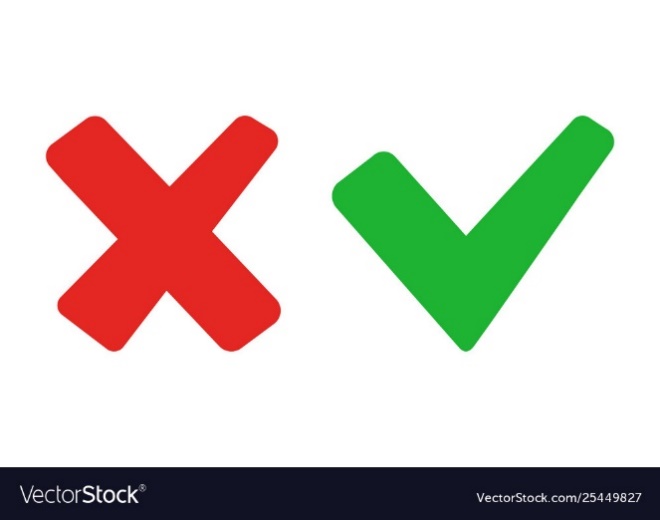 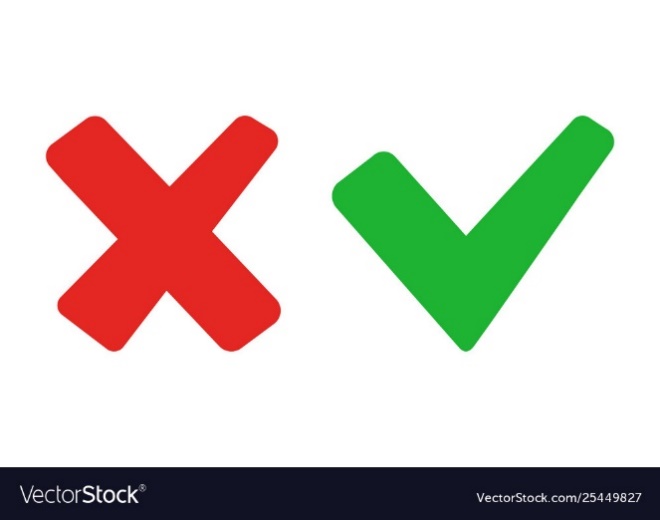 SAI
SAI
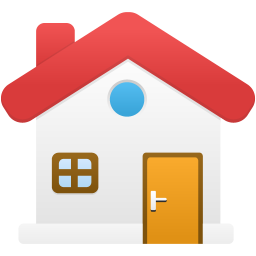 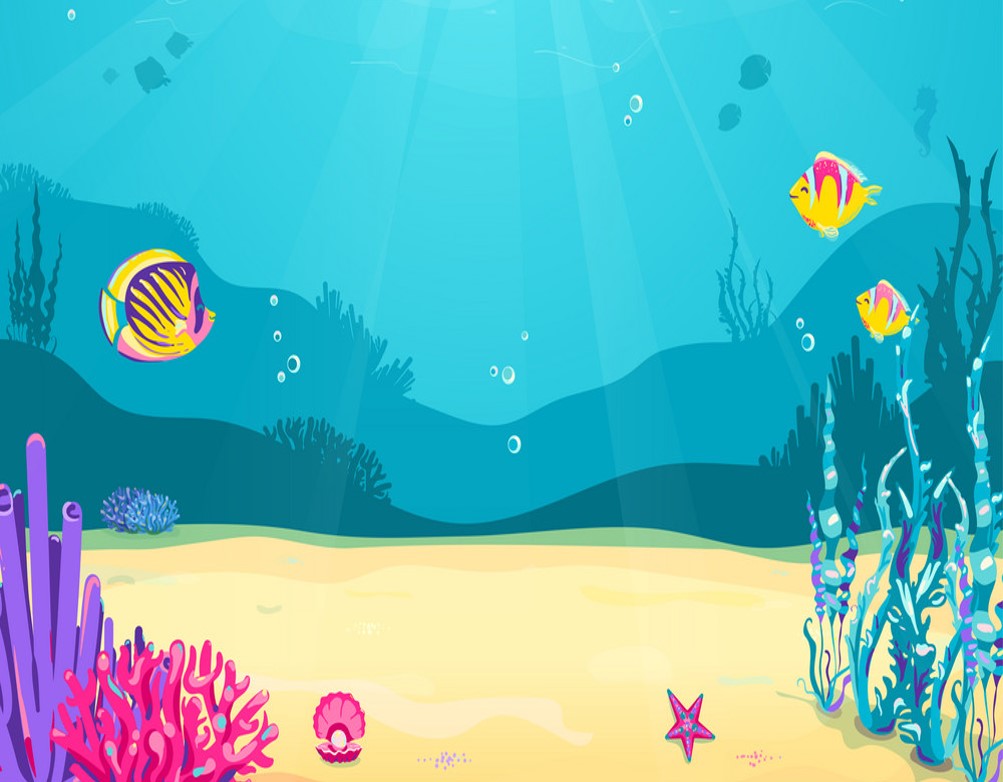 CÂU HỎI:
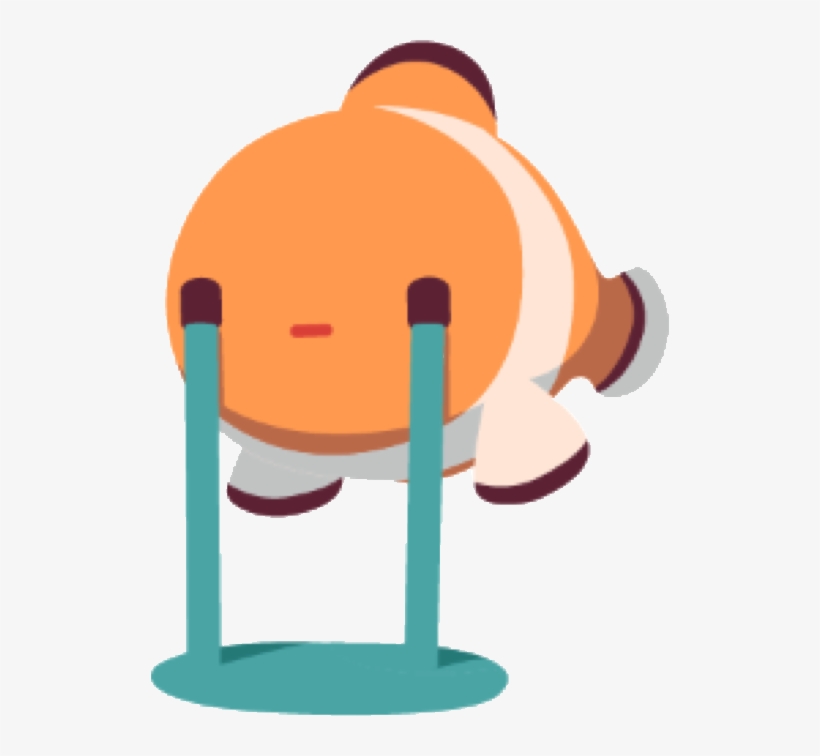 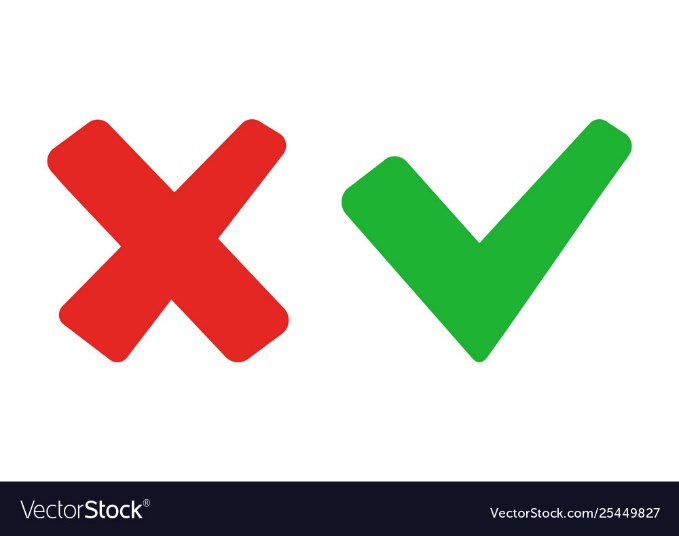 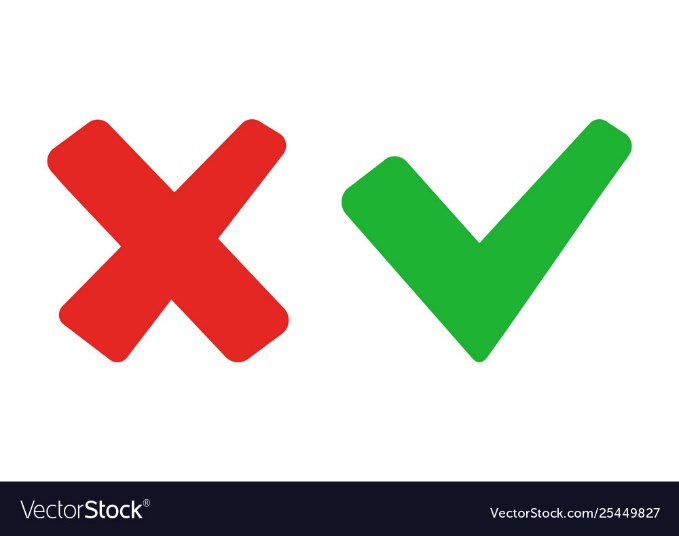 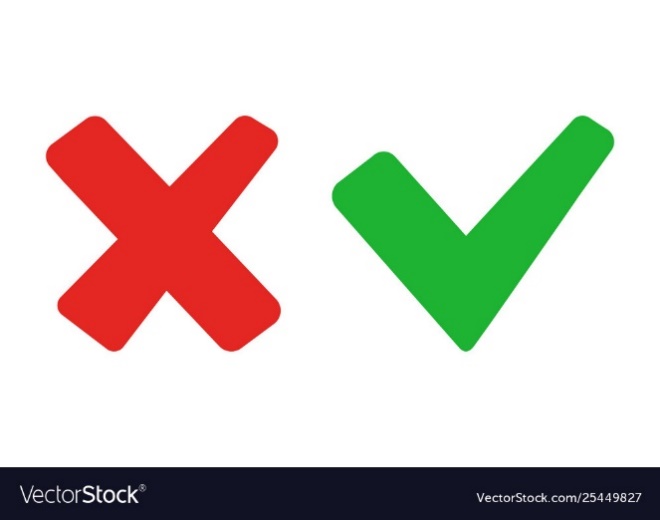 ĐÚNG
SAI
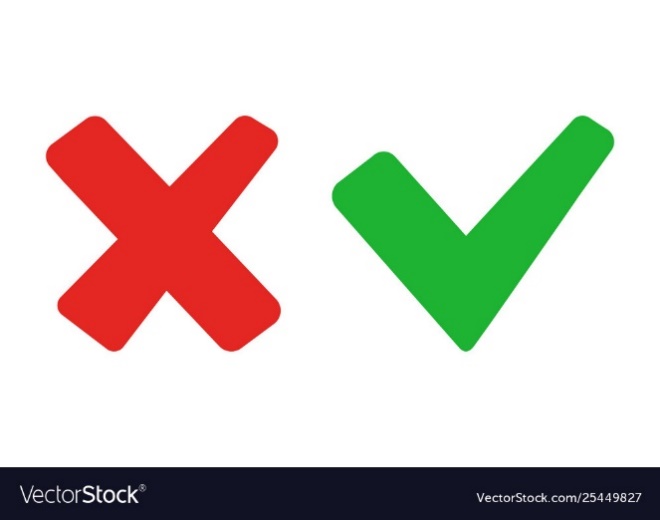 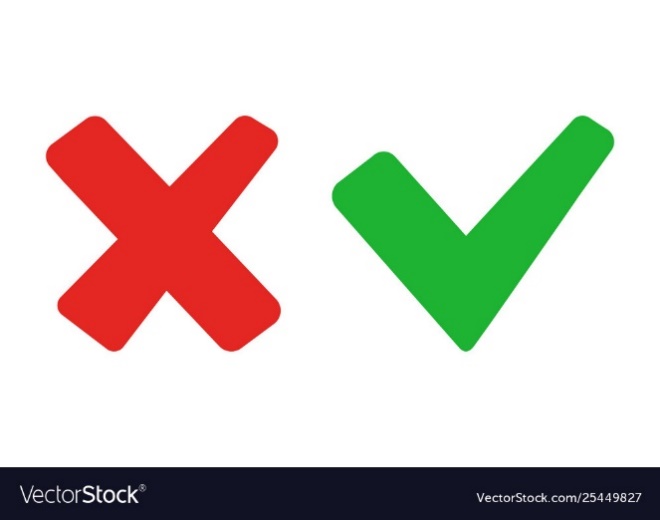 SAI
SAI
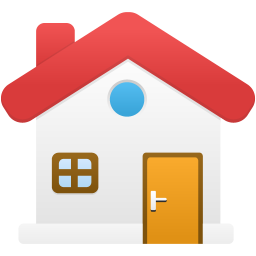